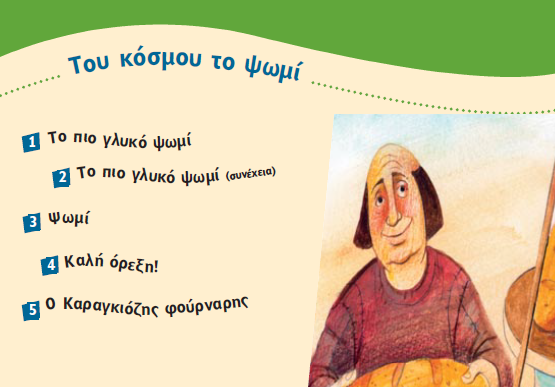 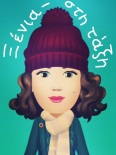 xenia-sti_taxi
Γλώσσα, εν 12, Καλή όρεξη!, Β.Μ., σελ 40 -43
xenia-sti_taxi
Γλώσσα, εν 12, Καλή όρεξη!, Β.Μ., σελ 40 -43
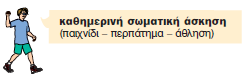 xenia-sti_taxi
Γλώσσα, εν 12, Καλή όρεξη!, Β.Μ., σελ 40 -43
xenia-sti_taxi
Γλώσσα, εν 12, Καλή όρεξη!, Β.Μ., σελ 40 -43
xenia-sti_taxi
Γλώσσα, εν 12, Καλή όρεξη!, Β.Μ., σελ 40 -43
Σ
Σ
Λ
Λ
Λ
Σ
xenia-sti_taxi
Γλώσσα, εν 12, Καλή όρεξη!, Β.Μ., σελ 40 -43
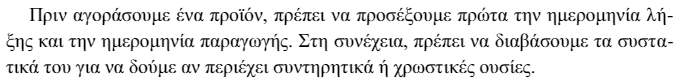 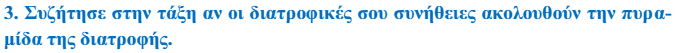 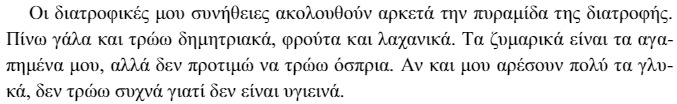 xenia-sti_taxi
Γλώσσα, εν 12, Καλή όρεξη!, Β.Μ., σελ 40 -43
- Περιεκτικότητα σε χυμό/ ζάχαρη/ συντηρητικά
- Τόπος παραγωγής
- Ημερομηνία παραγωγής και λήξης
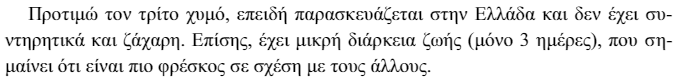 xenia-sti_taxi
Γλώσσα, εν 12, Καλή όρεξη!, Β.Μ., σελ 40 -43
Αντίθετες λέγονται οι λέξεις που έχουν αντίθετη σημασία.
απαγορευμένα
βλαβερά
υγιεινά
νόστιμα
όσπρια
φρούτα
λαχανικά
γαλακτοκομικά
xenia-sti_taxi
Γλώσσα, εν 12, Καλή όρεξη!, Β.Μ., σελ 40 -43
ψωμί, ζυμαρικά, όσπρια, γαλακτοκομικά,
λαχανικά, φρούτα και ελαιόλαδο.
ψάρια, πουλερικά, αβγά και κρέας.
γλυκίσματα και αναφυκτικά.
ύ
υ
εί
ει
Αντ. 2φ. Ορθ.
υ
υ
υ
xenia-sti_taxi
Γλώσσα, εν 12, Καλή όρεξη!, τ.ε., σελ 54 -55
xenia-sti_taxi
Γλώσσα, εν 12, Καλή όρεξη!, τ.ε., σελ 54 -55
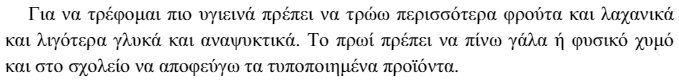 xenia-sti_taxi
Γλώσσα, εν 12, Καλή όρεξη!, τ.ε., σελ 54 -55
- Μια ομελέτα με λαχανικά είναι επίσης μια καλή επιλογή.
- Πολύ δροσιστική είναι και μια φρουτοσαλάτα.
- Οι καλύτερες προτάσεις για το σχολείο είναι οι διάφορεςσπιτικές πίτες, κάποιο τοστ με κασέρι, κέικ και φυσικά φρούτα εποχής.
xenia-sti_taxi
Γλώσσα, εν 12, Καλή όρεξη!, τ.ε., σελ 54 -55
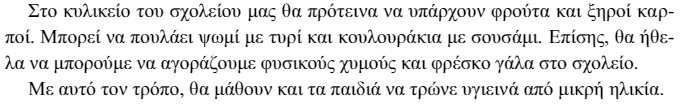 xenia-sti_taxi
Τέλος…
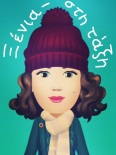 xenia-sti_taxi